Let’s Talk Food
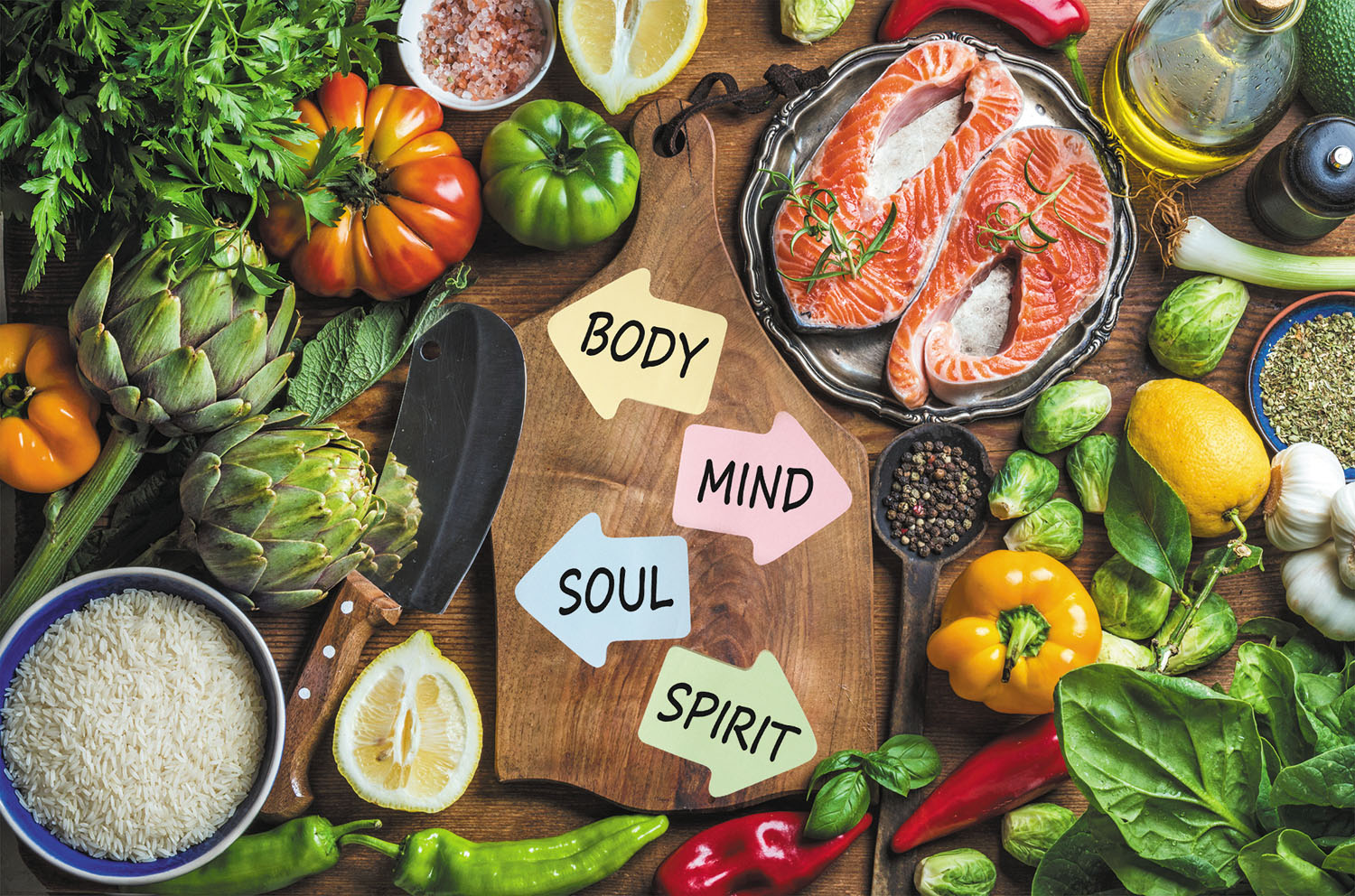 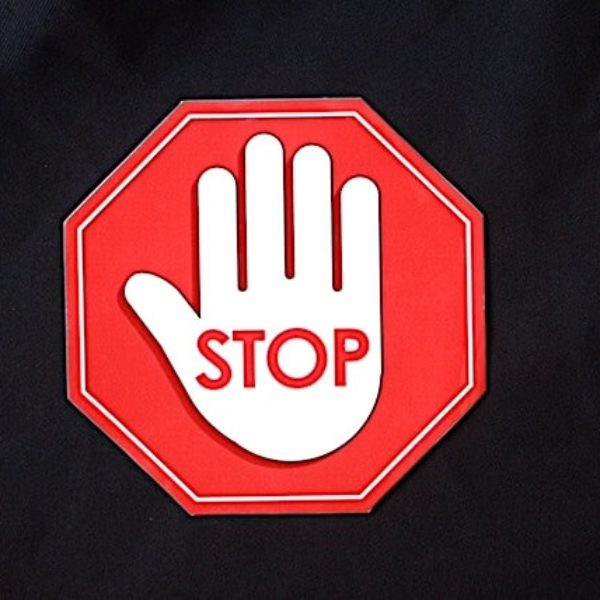 We observed!                                We visited the cafeteria and              	   observed what the kindergarteners were                                         eating and not eating. 						We COLLECTED DATA!
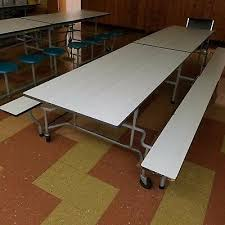 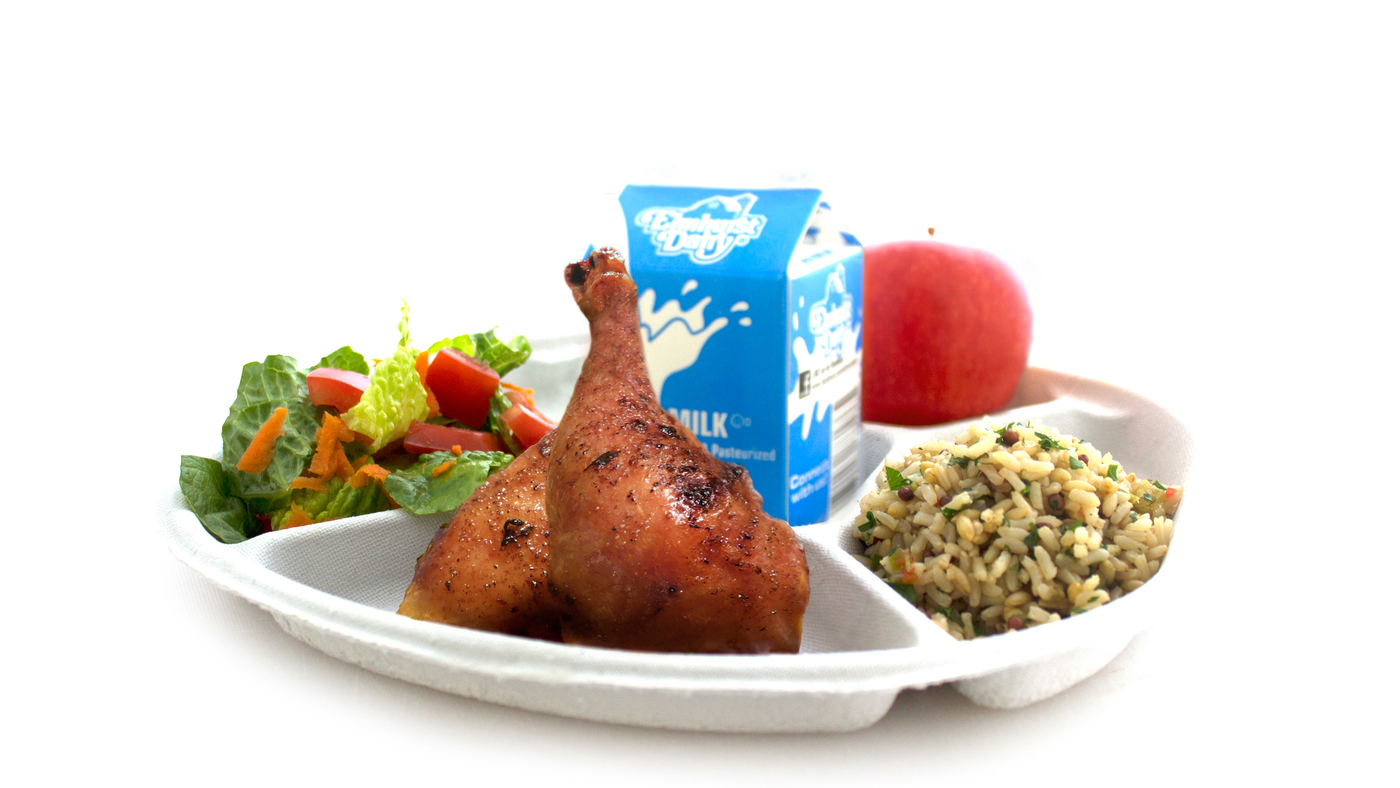 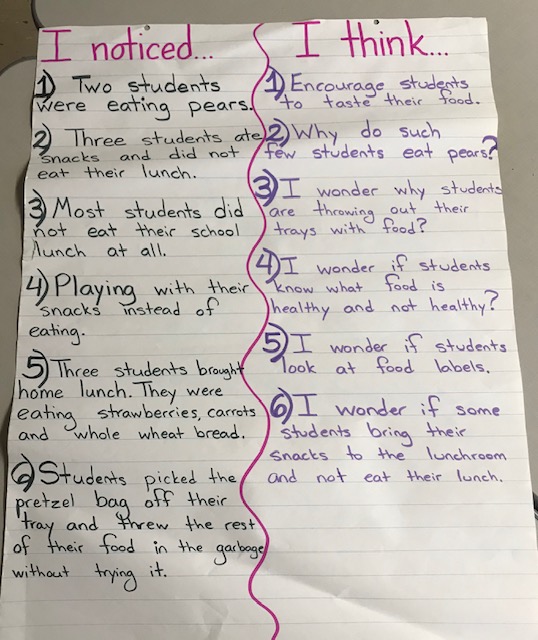 We notice: 						   We think:
Step 1 of the PPA*Define the problem*
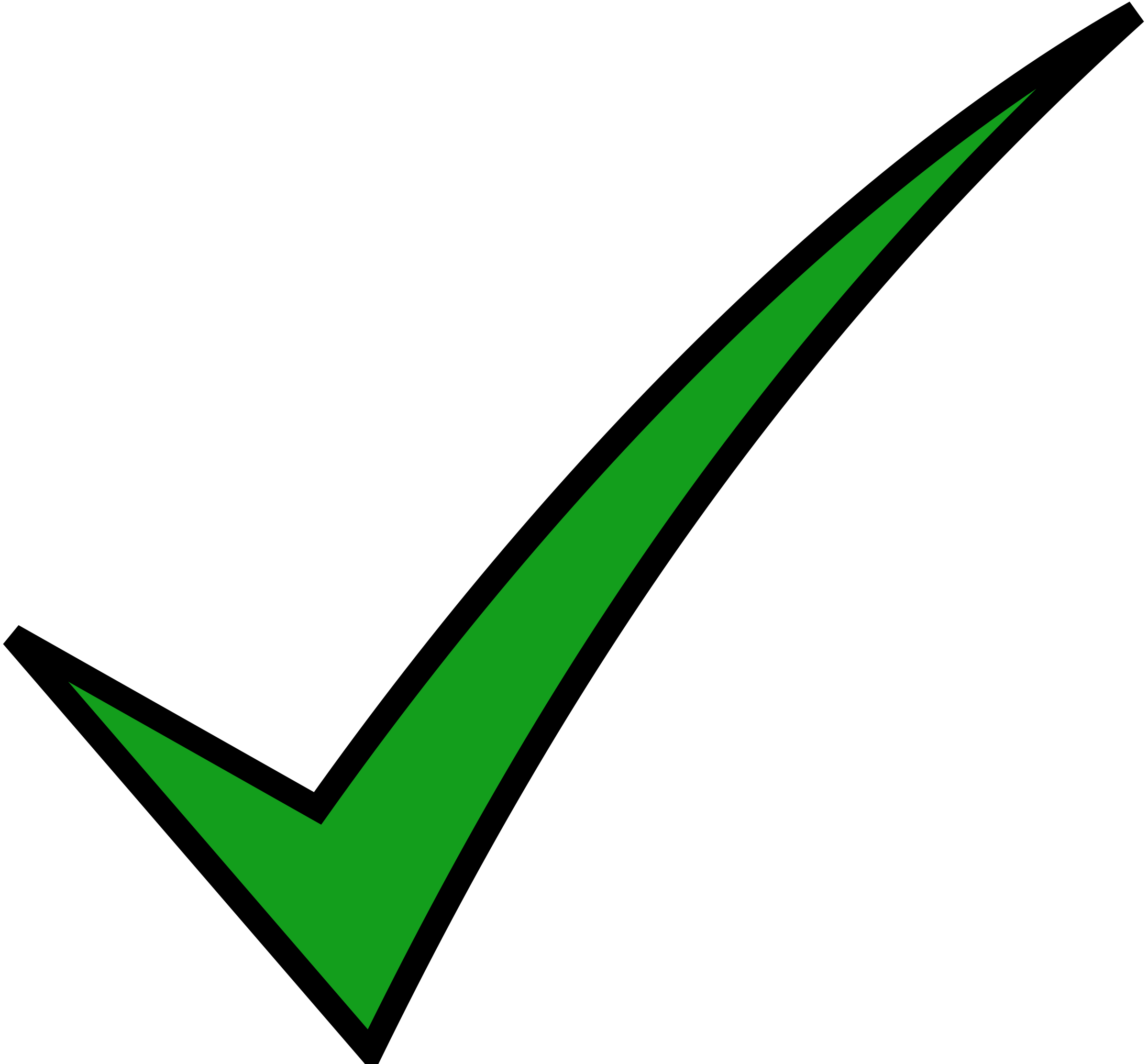 We noticed a problem!
Students at P.S. 17 have not been making healthy food choices! 
They are throwing away healthy food and eating unhealthy food!
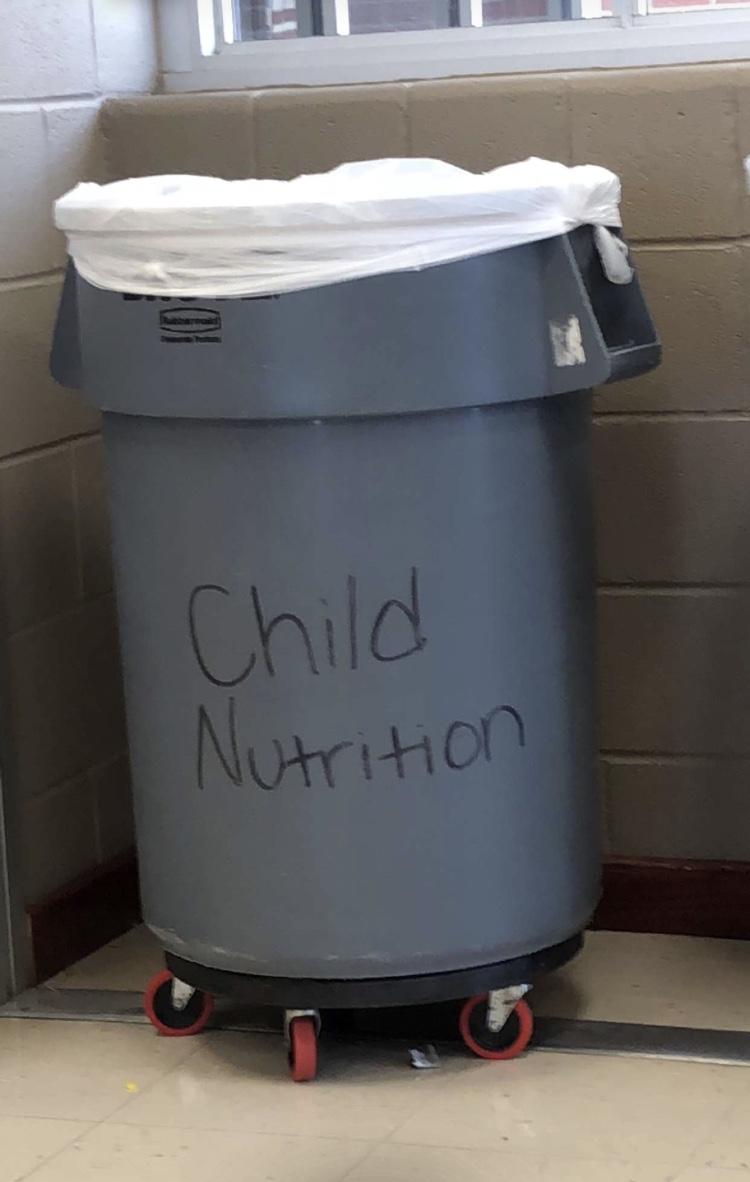 Step 2 of the PPA
*Gather evidence*
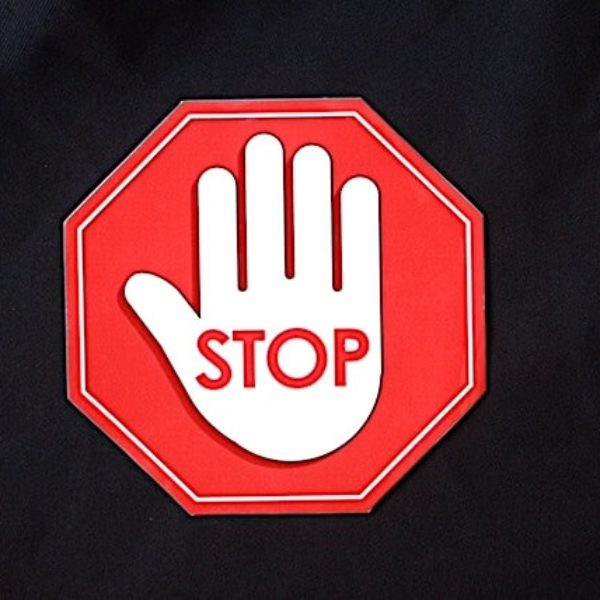 Let’s gather more information!                  (We need more evidence)
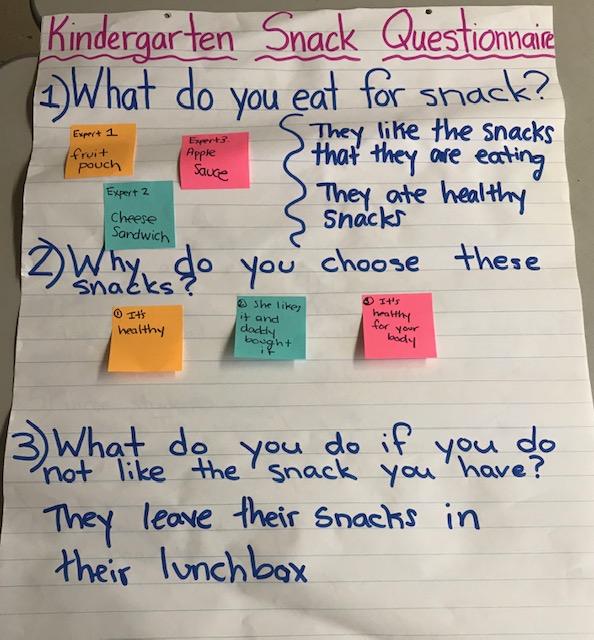 We created a Snack Questionnaire!
We collected more 
DATA by asking kindergarteners about their eating habits!
Step 3 of the PPA*Determine the Causes*
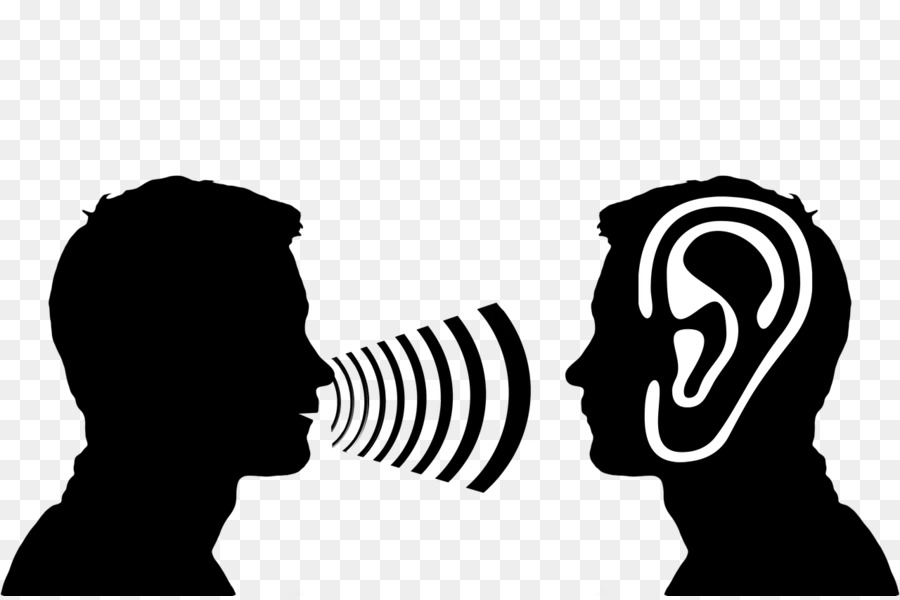 Let’s Talk Food:
My Plate
Eating food from the 5 Food Groups keeps our bodies healthy and strong!
There are 5 Food Groups!
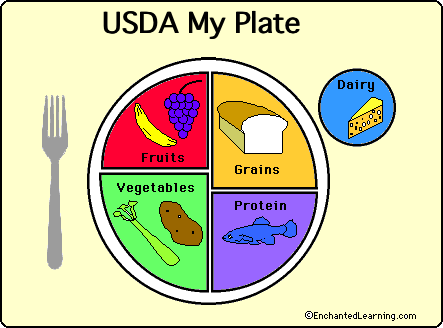 What did you eat today?
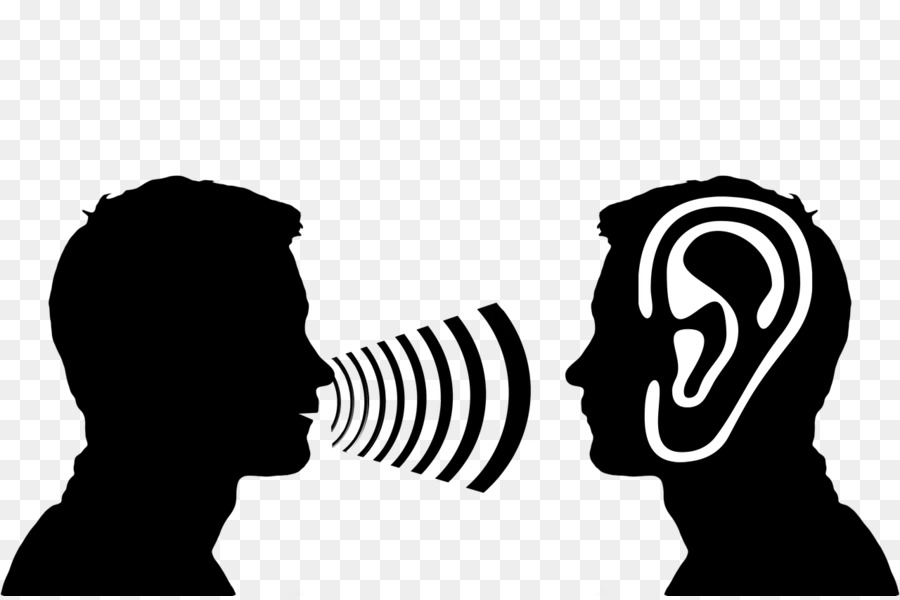 Let’s Talk Fruit!
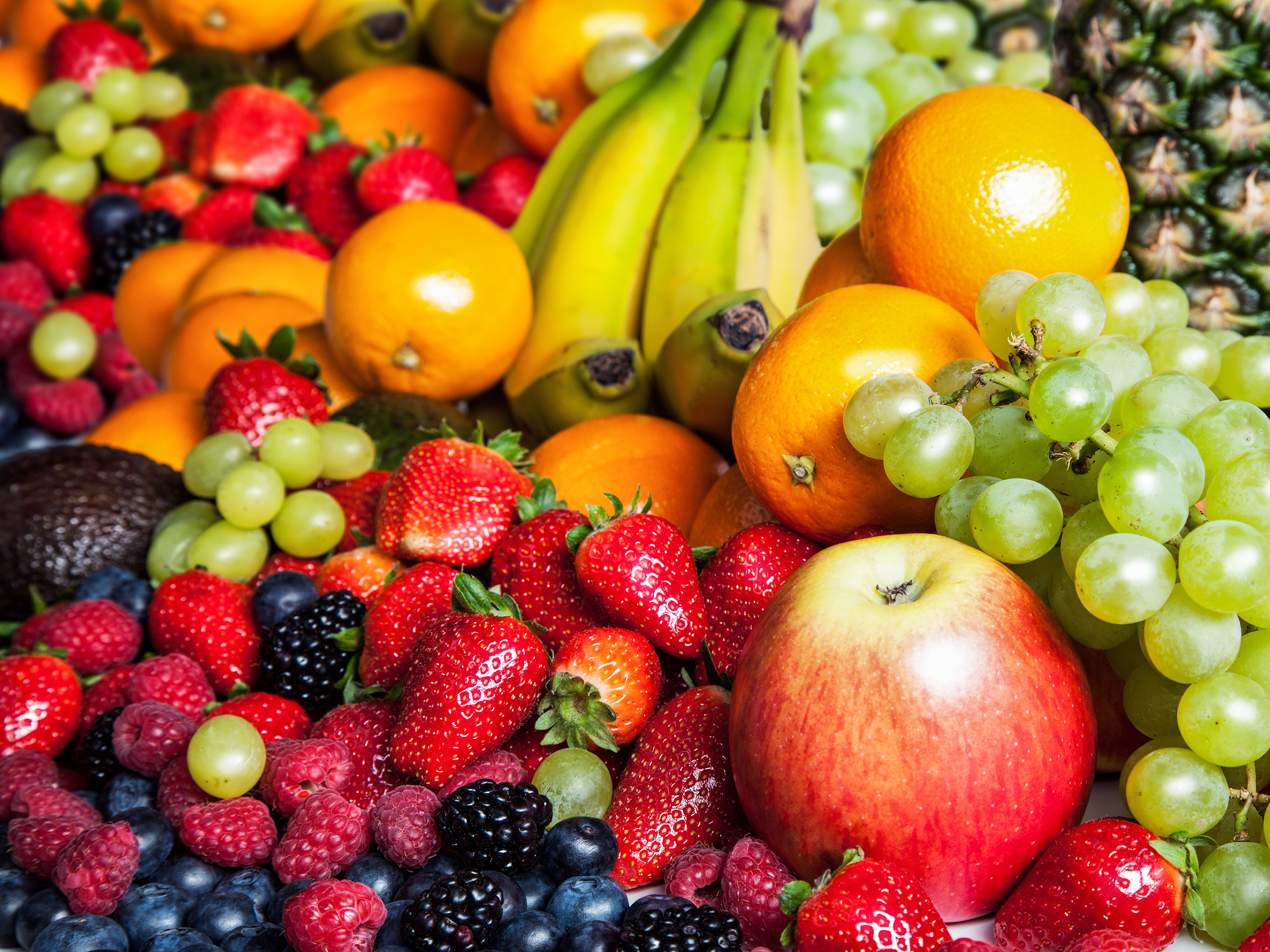 Where can we get these healthy fruits?
What are some fruits we can eat?
Research: What are some healthy facts about fruits?
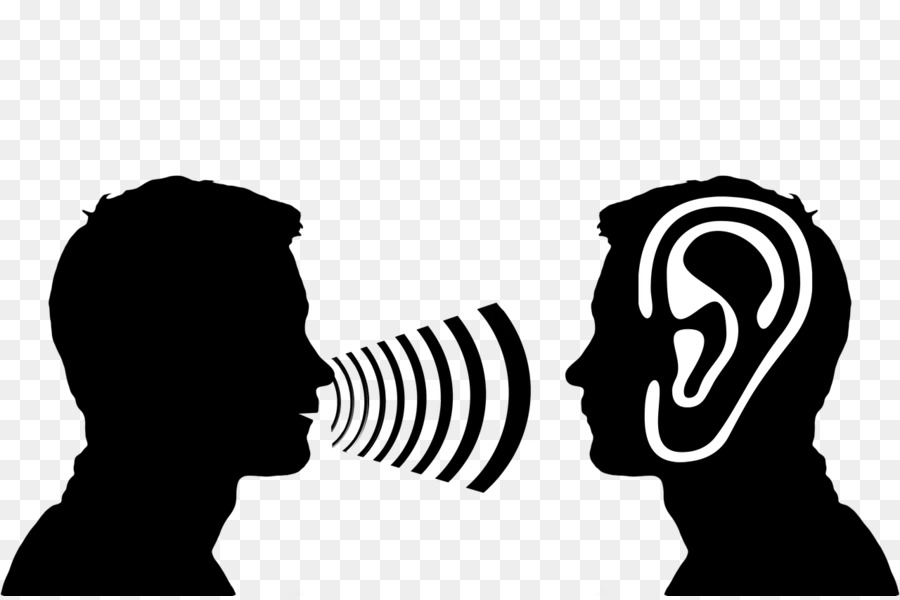 Let’s Talk Vegetables!
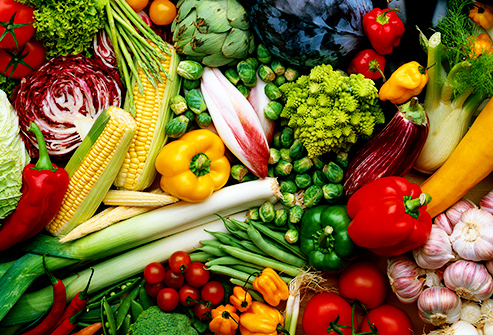 Can you think of  recipes that have vegetables inside?
What are some vegetables we eat?
Research: What are some healthy facts about vegetables?
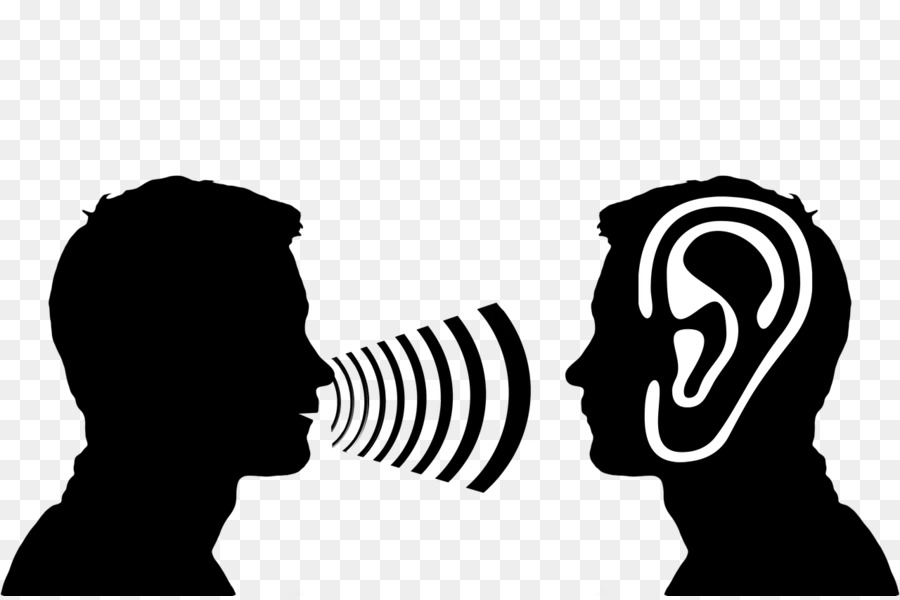 Let’s Talk Grains!
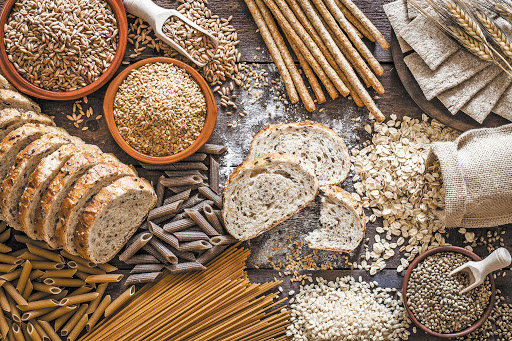 What kind of grains would you recommend to your friends and why?
What are some grains we eat?
Research:What is the healthiest type of grain?
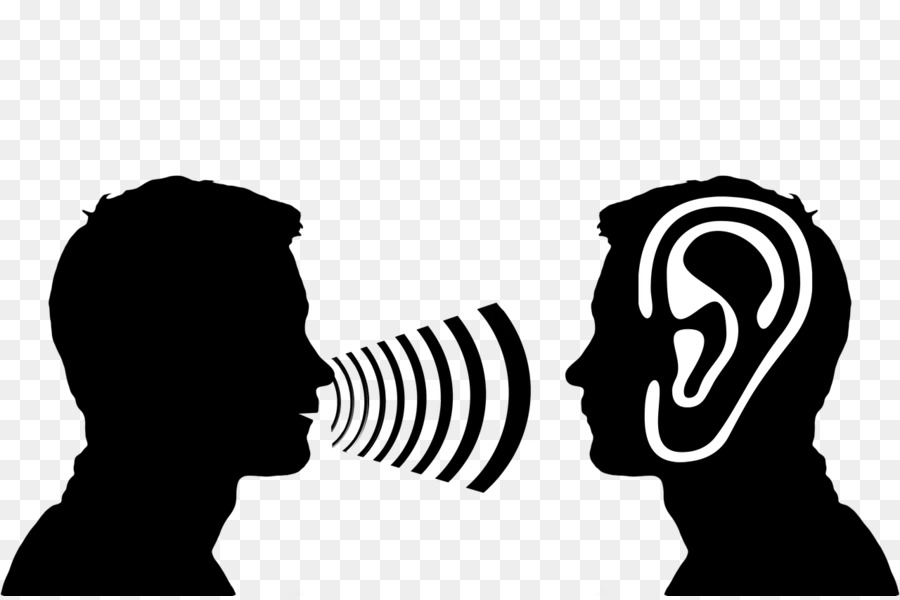 Let’s Talk Protein!
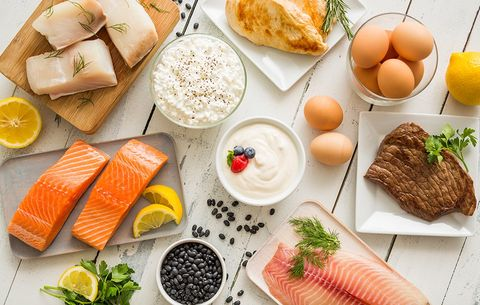 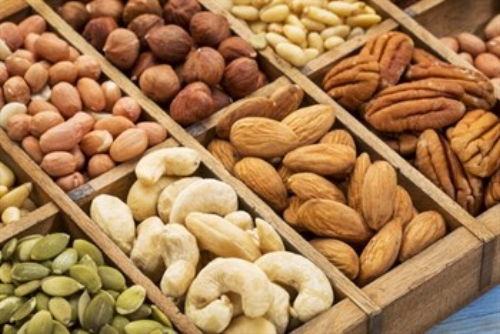 Research: Why do we need to eat protein?
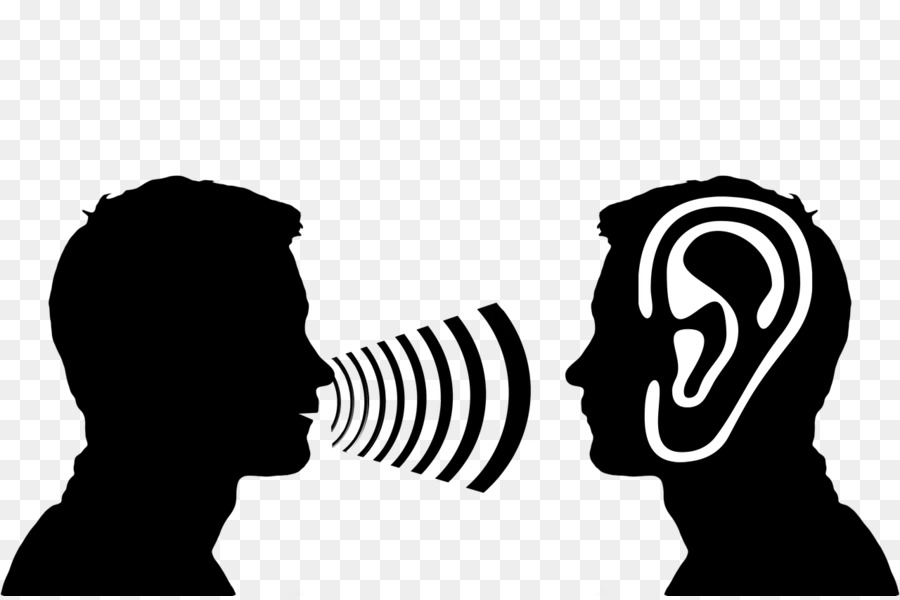 Let’s Talk Dairy!
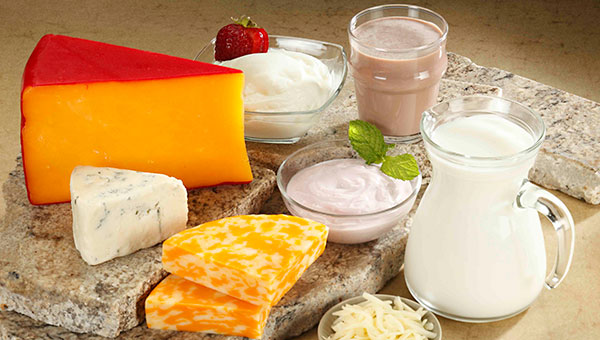 What did you eat today that had dairy in it?
Research: How can dairy help our bodies?
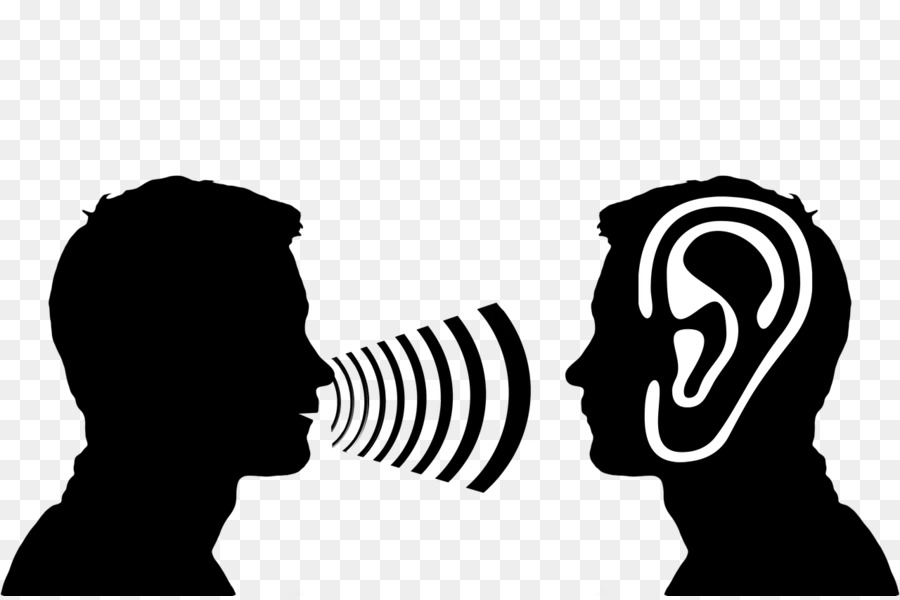 We chose food groups and worked in teams!We used sources! We drew and labeled foods! 
We created a HUGE MyPlate for all to see!
Was it part of the 5 Food Groups?
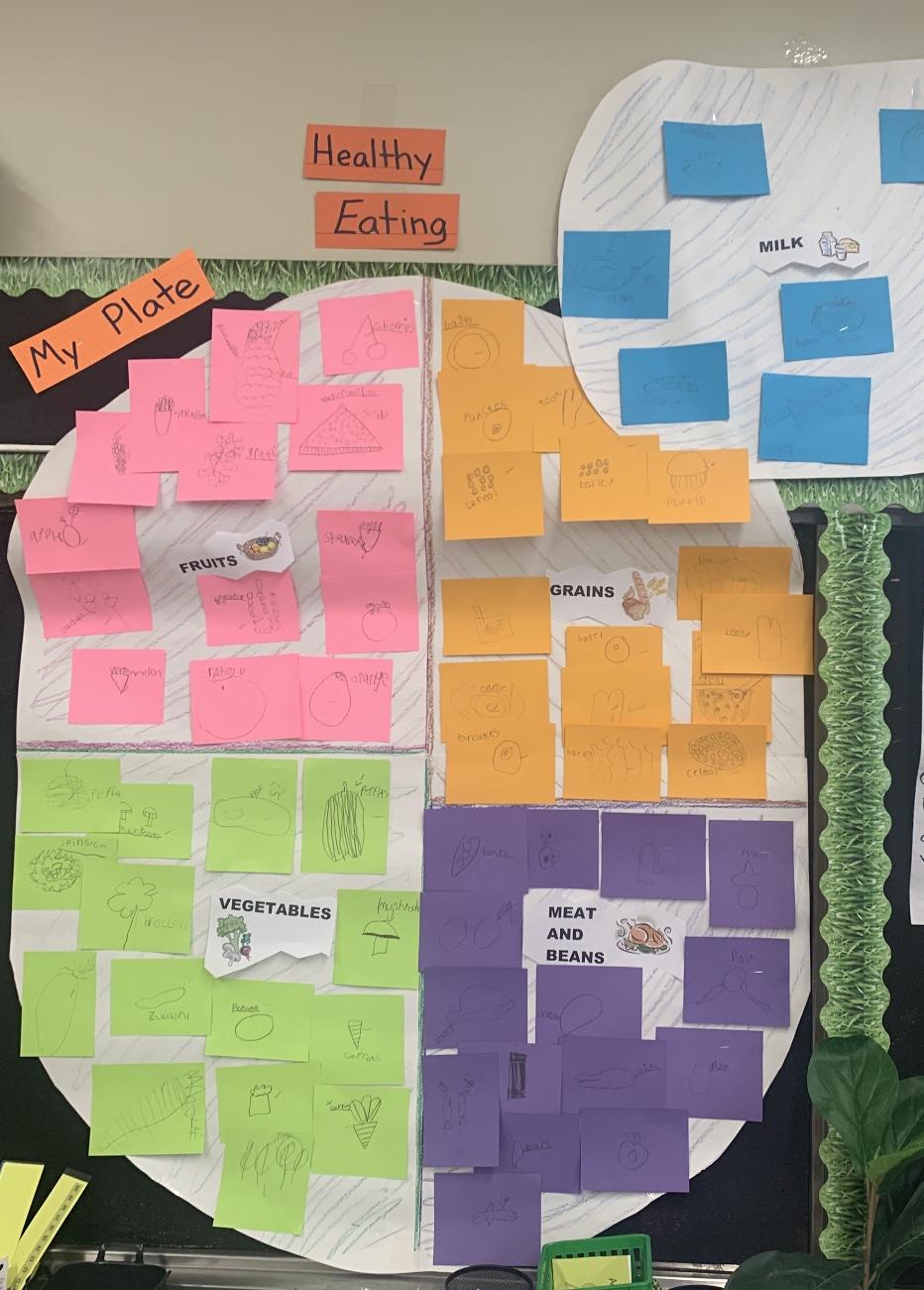 Let’s Reflect!
What did you  
     eat today?
If so, which food groups?
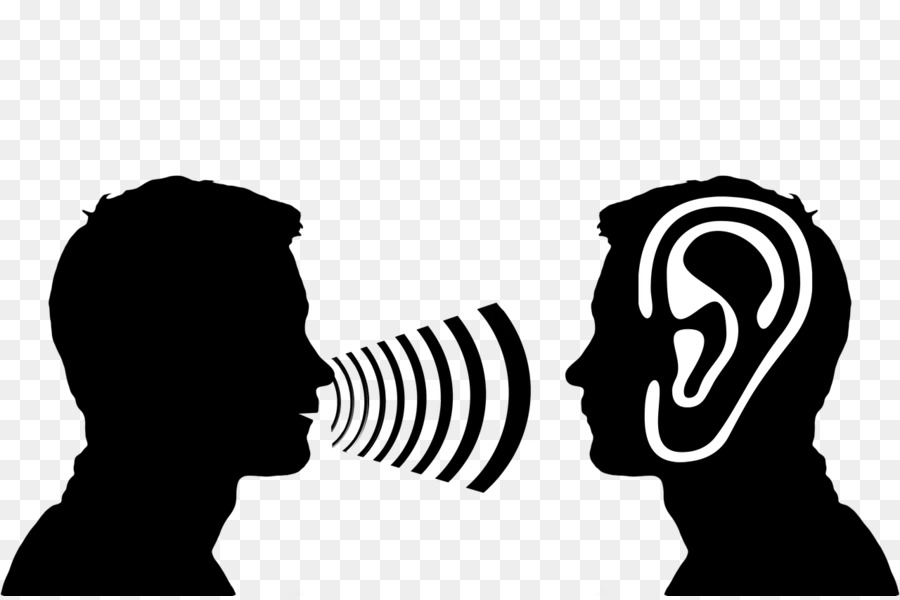 HOW can we help the students at PS 17 make healthier food choices?
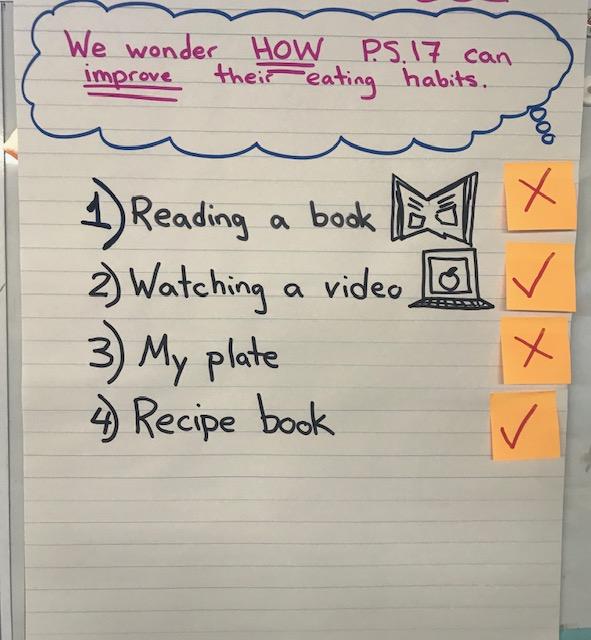 Generated solutions  -->
We chose 2 best solutions! ---->
Step 5 of the PPA*Develop solutions*
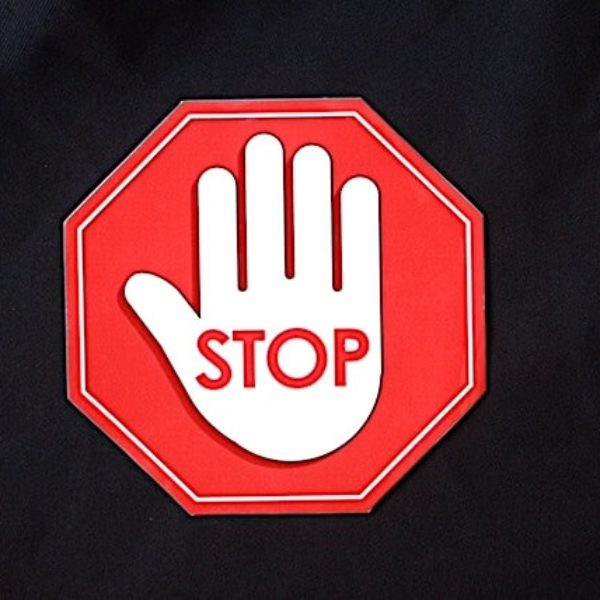 We need some help! Time to Ask an Expert!
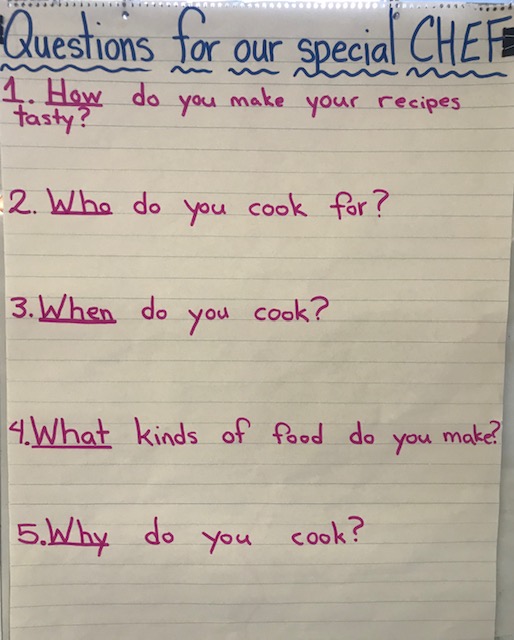 We found out that there is a chef working in our school! 
We generated questions that can help us learn more about recipes!
We will soon create our  own healthy recipes!
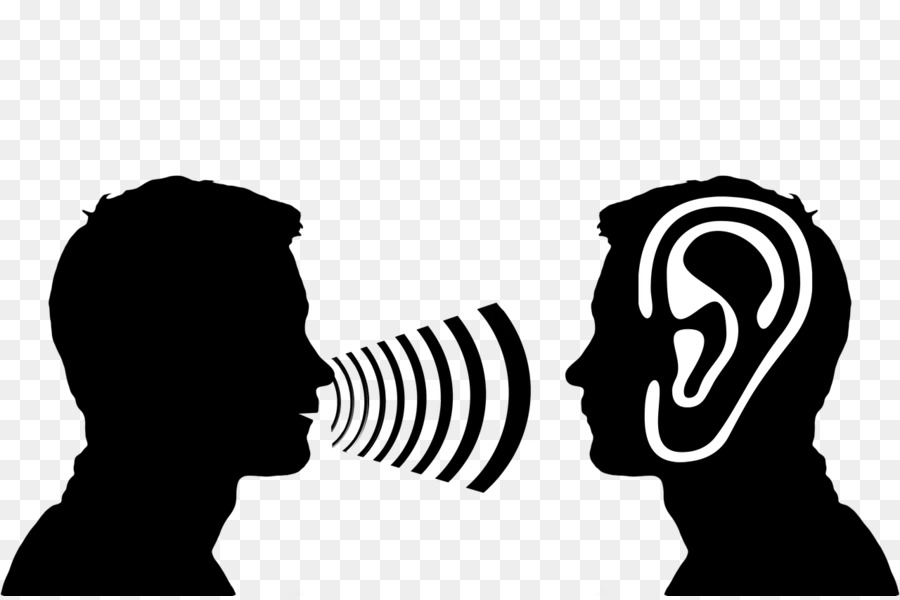 Chef Vince arrived to our classroom!
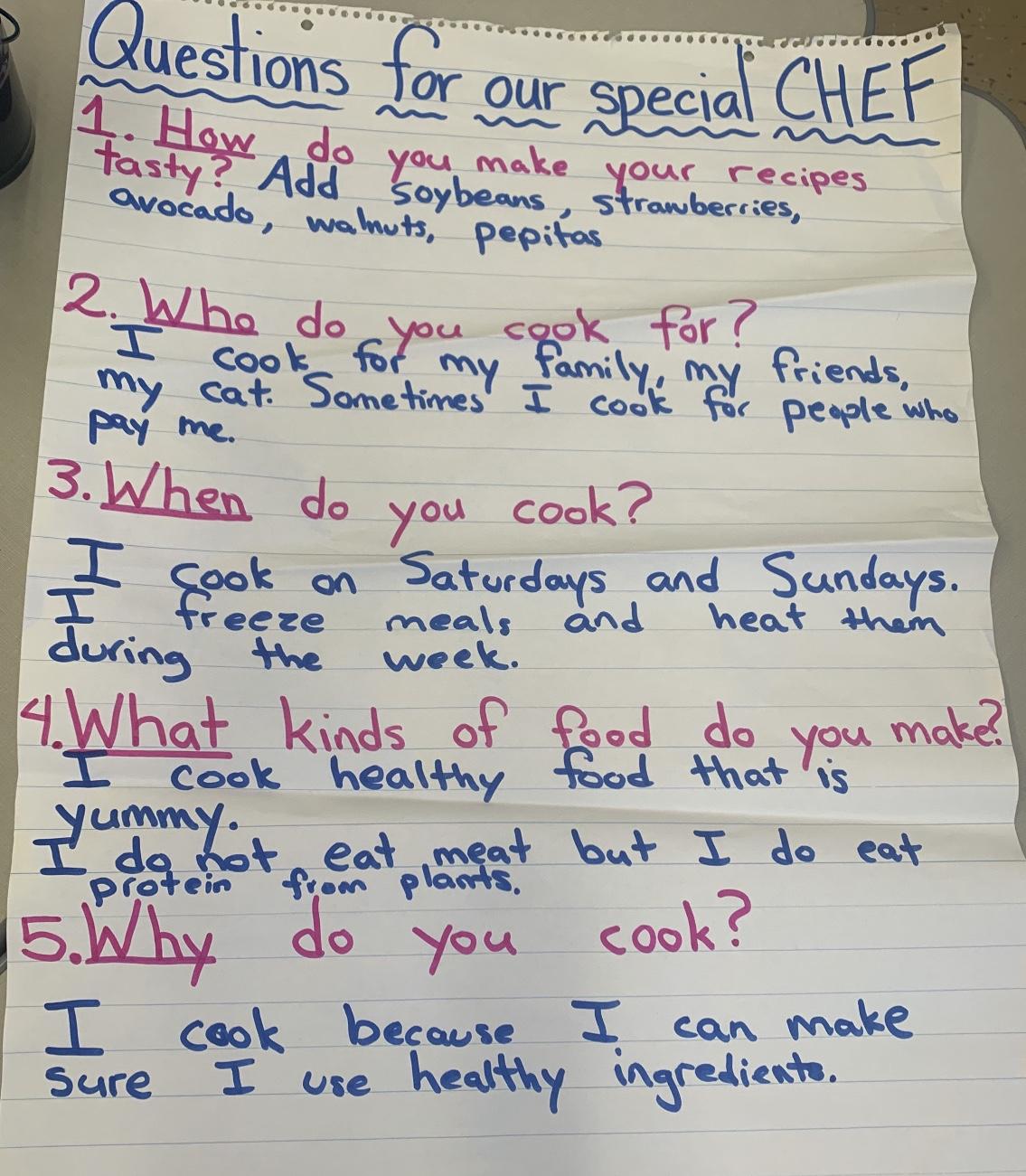 We asked Chef Vincequestions about her recipes and her choice of ingredients!
We learned so much from Chef Vince!
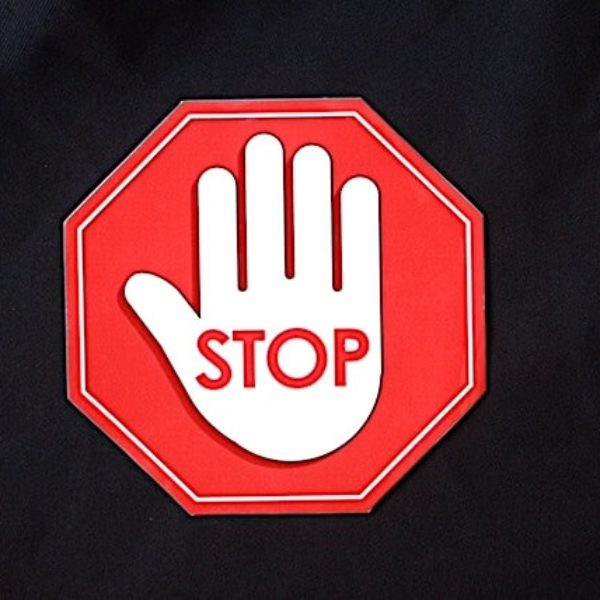 We were inspired by Chef Vince!                We did research on healthy and easy-to-make snacks!We made a plan:1. Make a recipe2. Taste it3. Rate it4. Ask ourselves: 
             Should we promote it in our school?
Step 6 of the PPA
*Selecting the best policy*
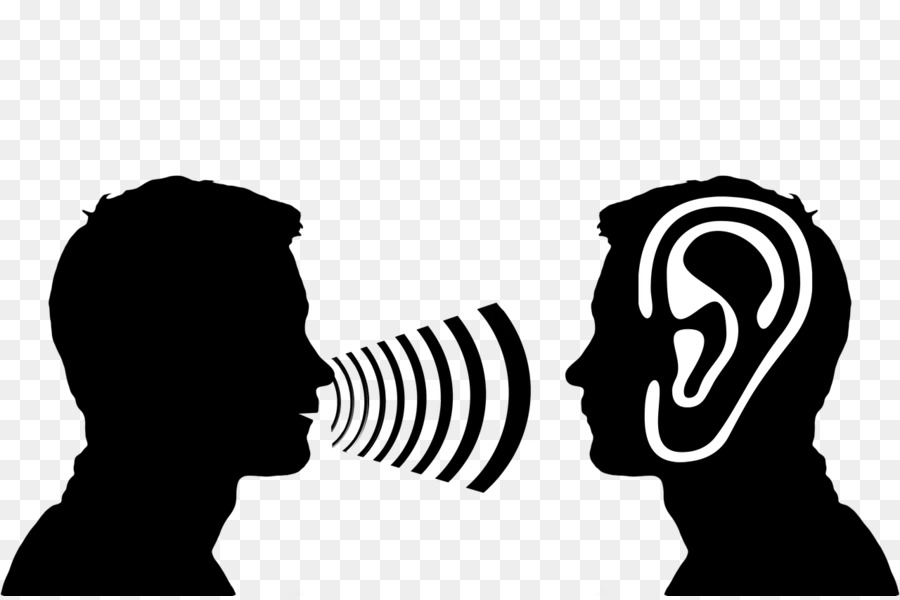 We tried our first recipe!                  Peachy- Orange Salsa!
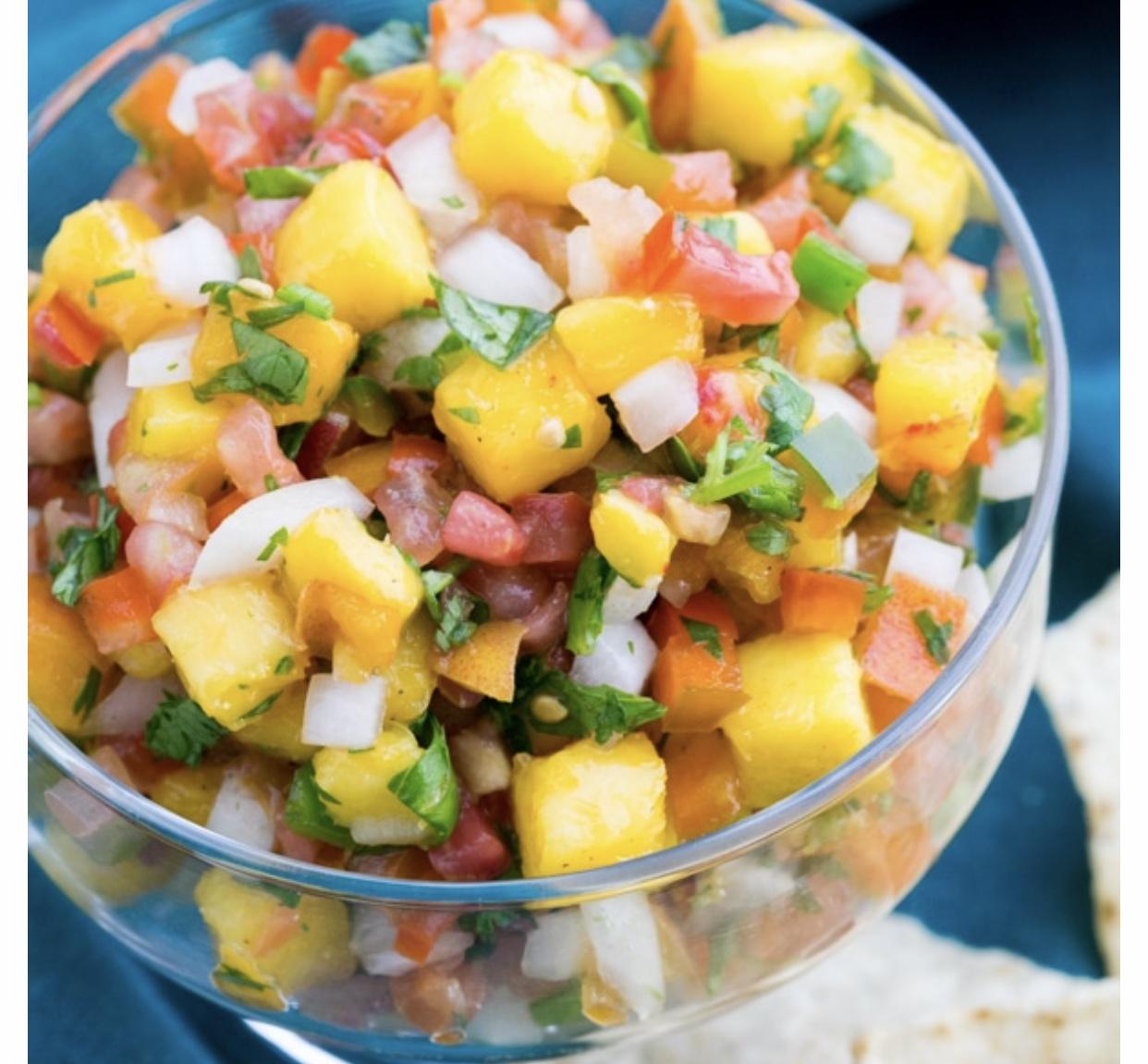 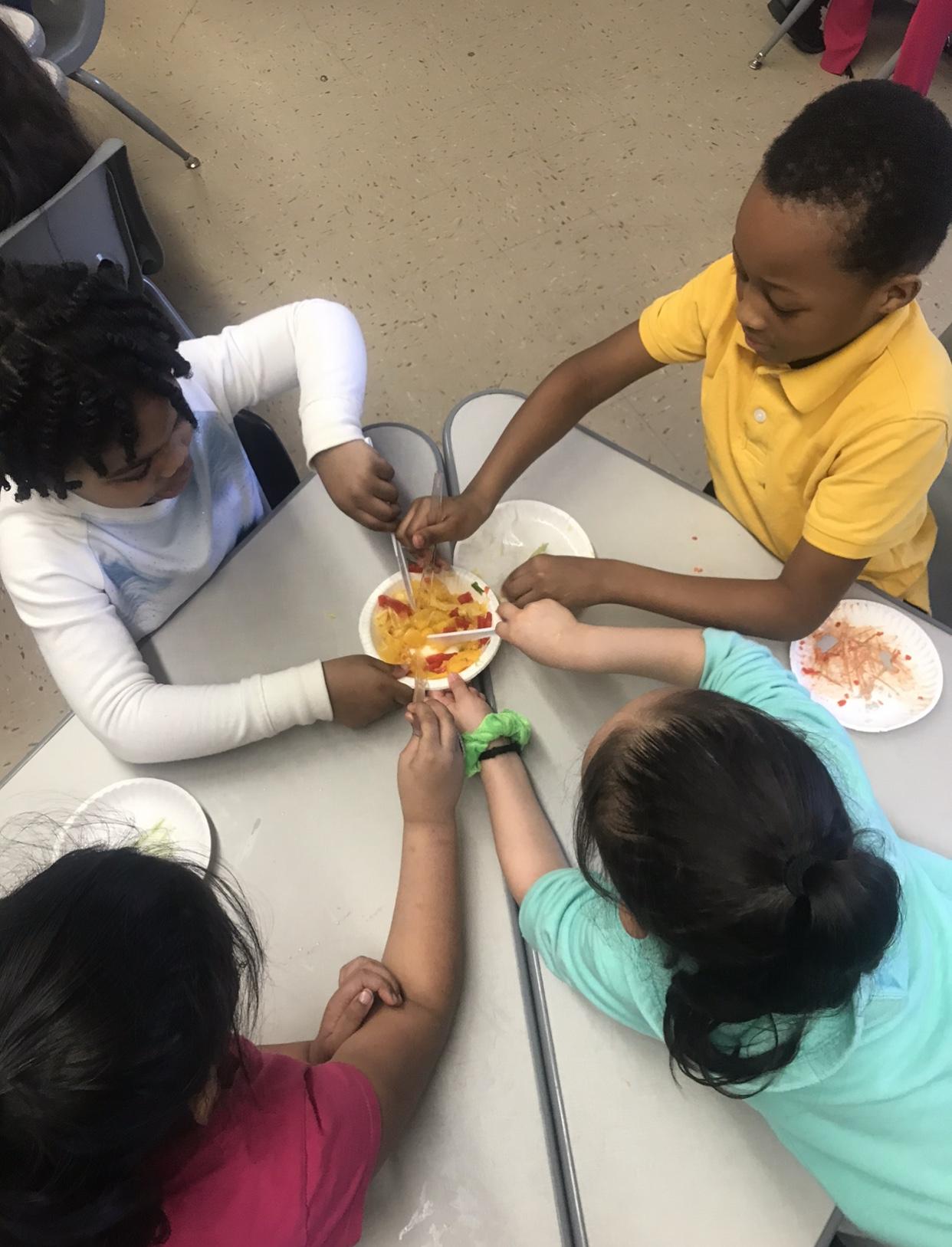 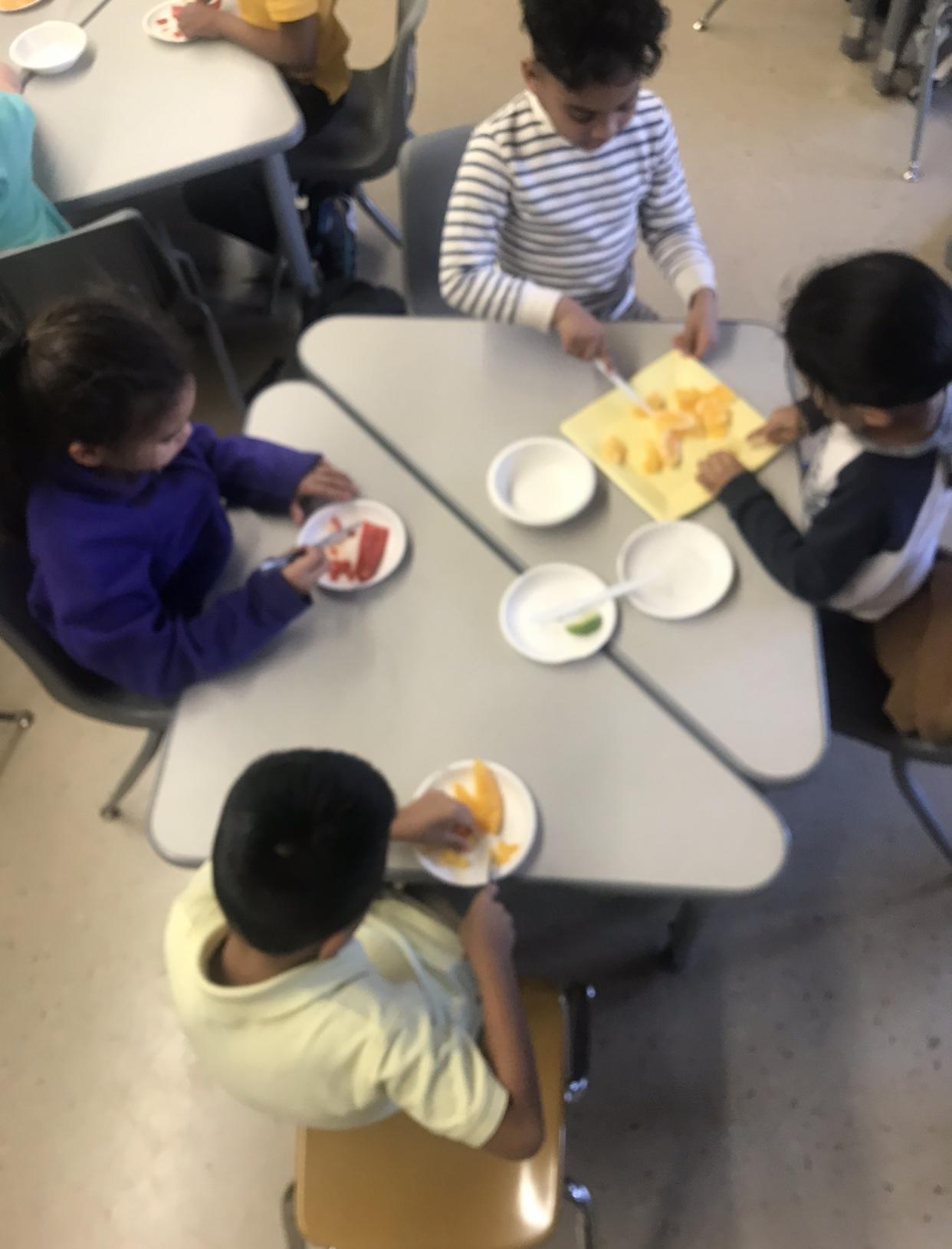 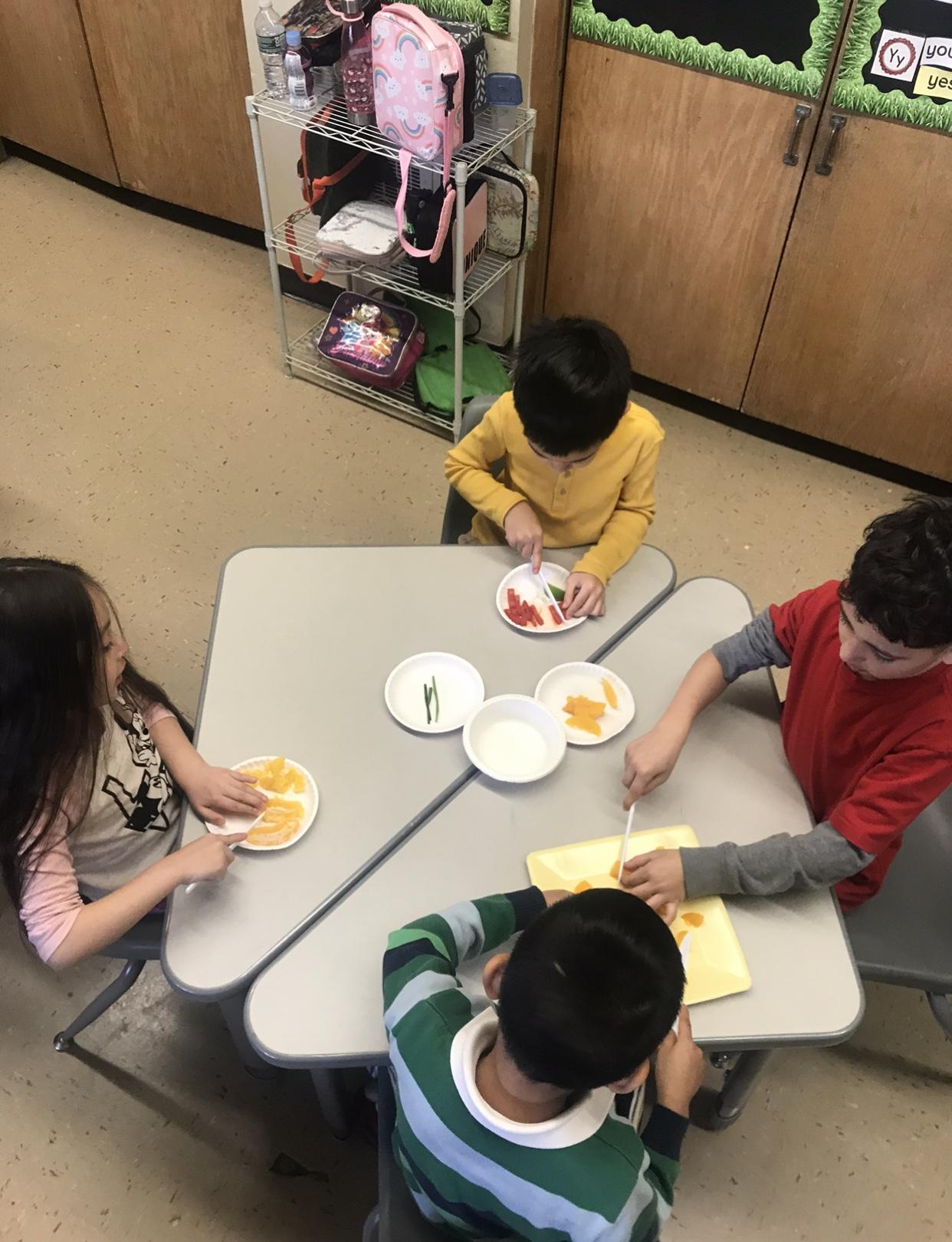 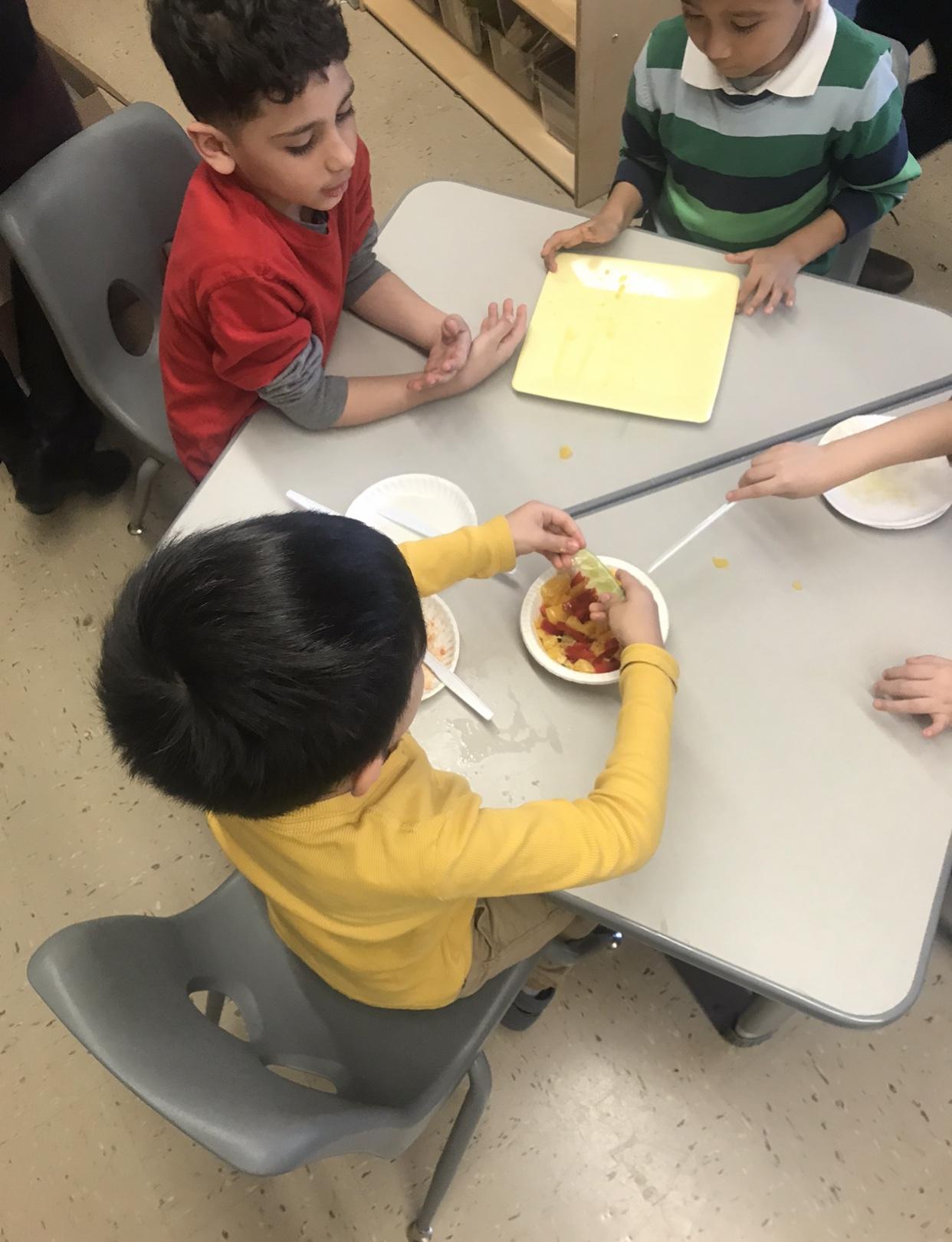 Hmm...would our school                   like to make  and eat this healthy snack? 
              Let’s rate it!
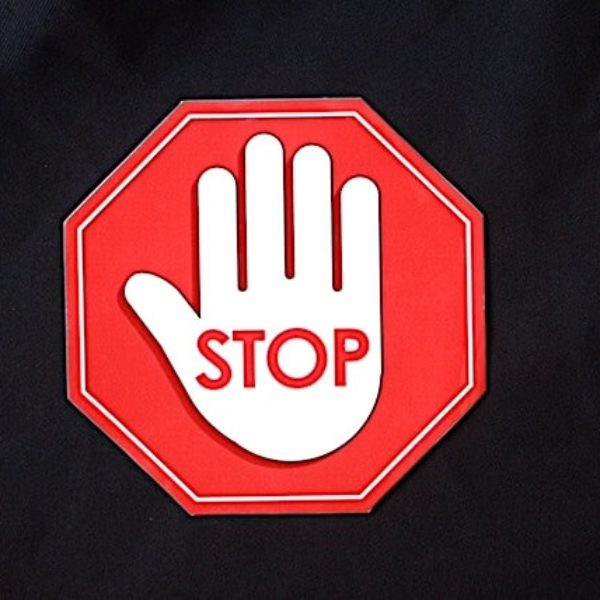 We Rated our FIRST Recipe!
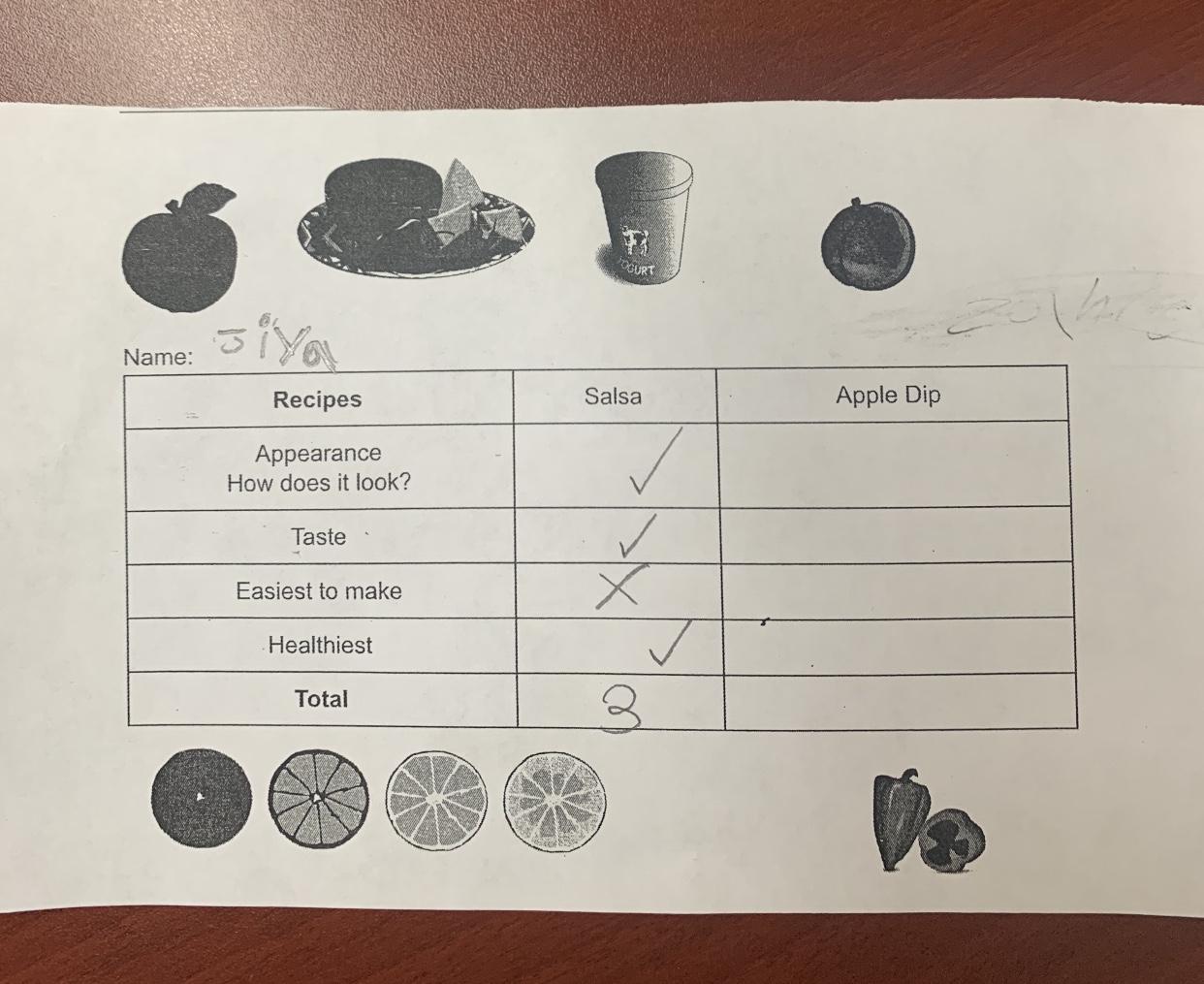 We rated:		         

                   The food’s appearance
 Its taste!                  How easy it is to make!	
How healthy it is!
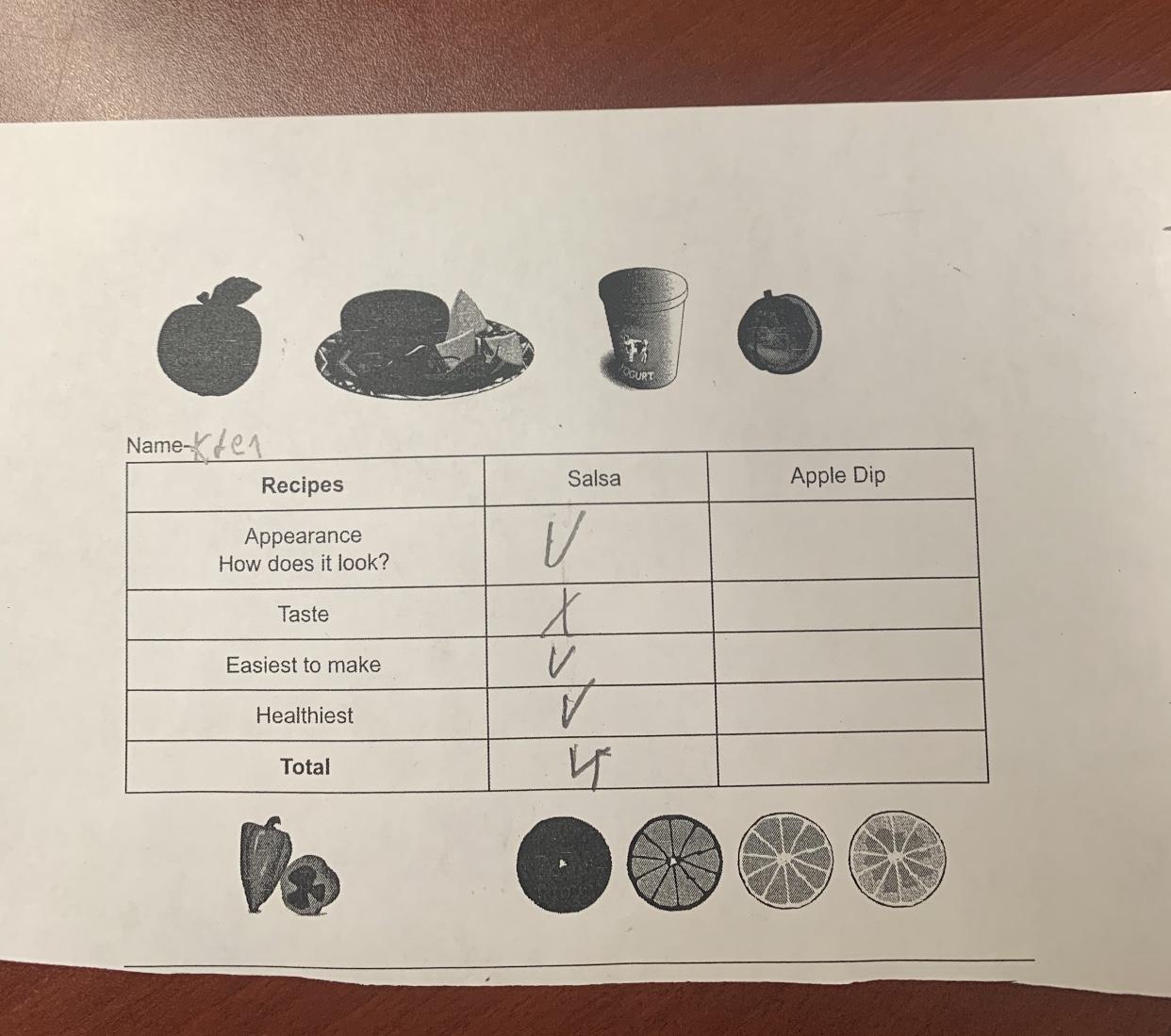 We tried our second recipe!Apple Dippers!
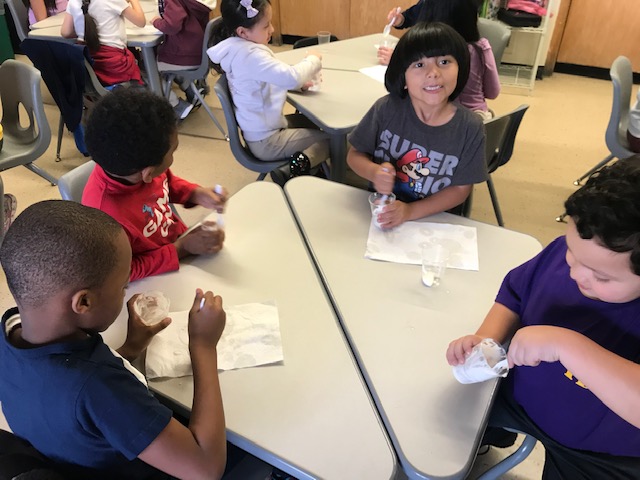 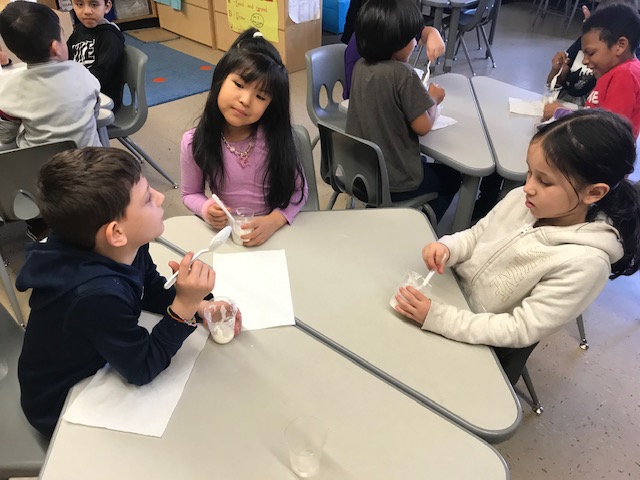 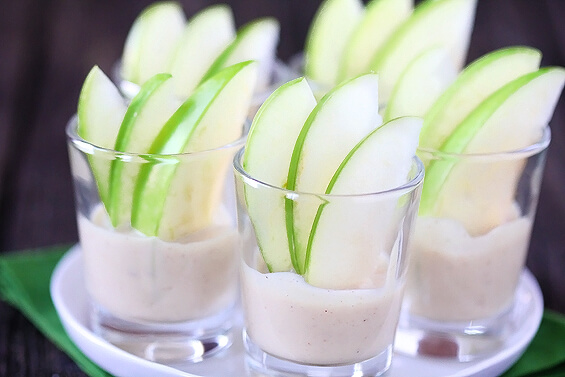 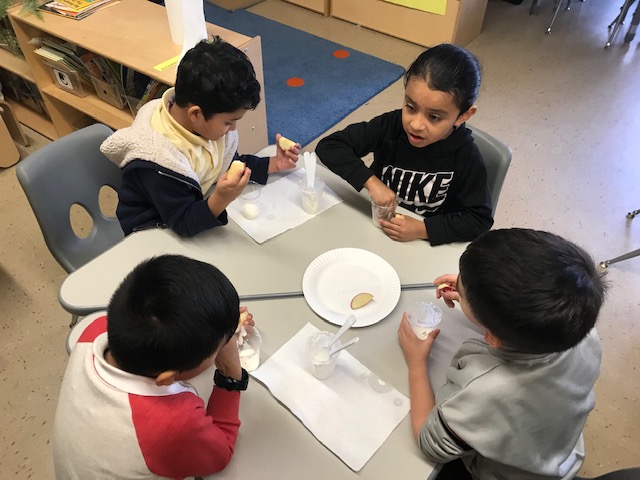 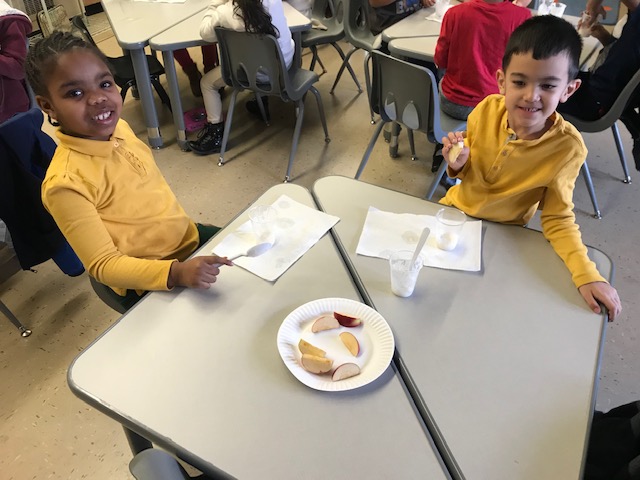 Hmm...would our school     like to make  and eat this healthy snack?
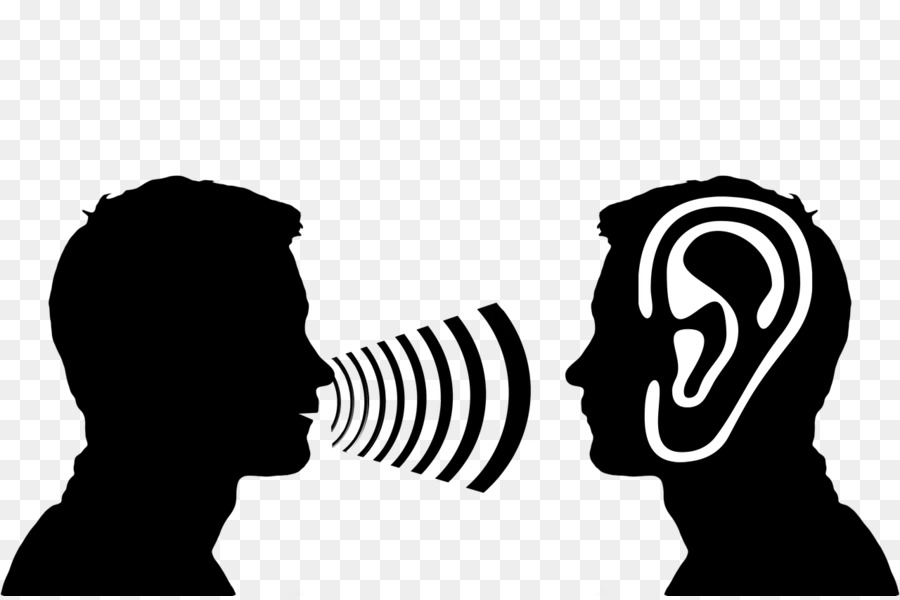 We Voted!
Peachy- Orange Salsa!
 									OR												Apple Dippers!
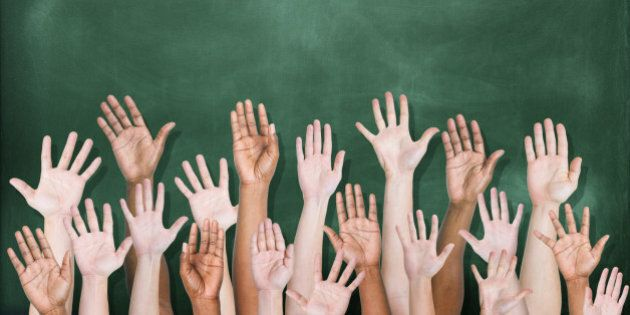 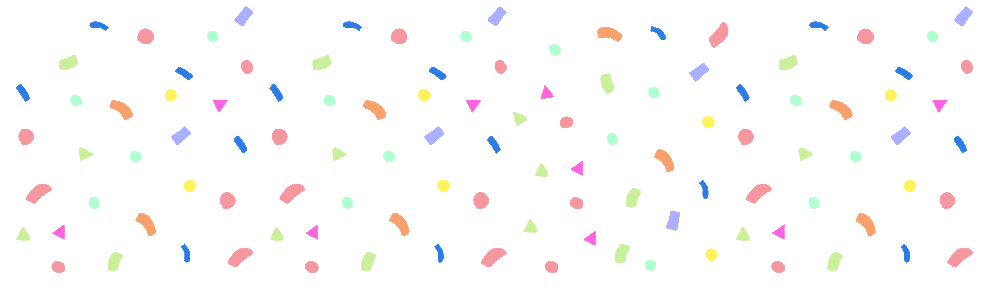 APPLE DIPPERS WON!
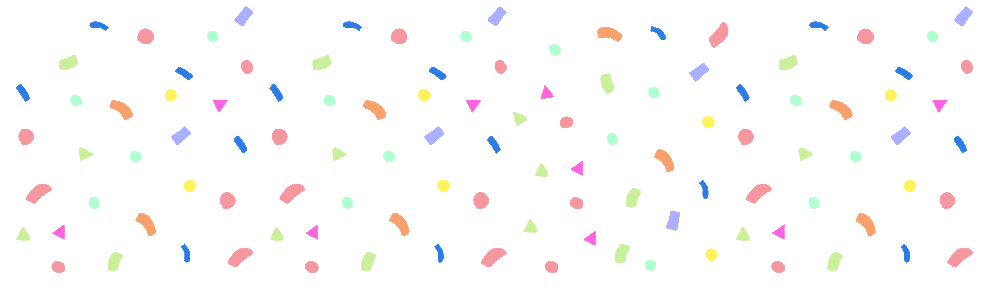 ALLOW US TO SHARE THE RECIPE WITH YOU!
Ingredients:  Green apple			Red apple			Pear					Step 1: Wash hands			Yogurt					Step 2: Cut apples and pears into			Honey					             slices.			Cinammon				Step 3: Pour yogurt in a bowl/cup									Step 4: Add a tablespoon of honey 									              in the yogurt.									Step 5: Sprinkle cinnamon on top									Step 6: Mix together and DIP fruits!									Step 7: ENJOY!
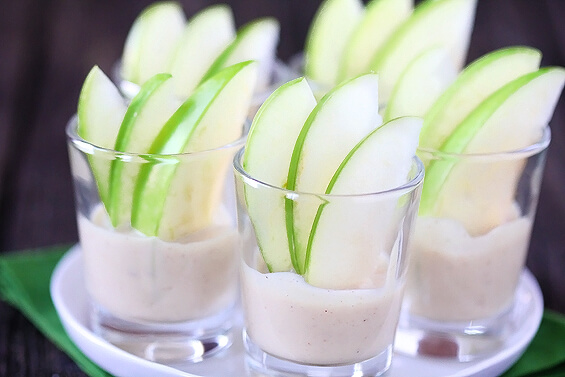 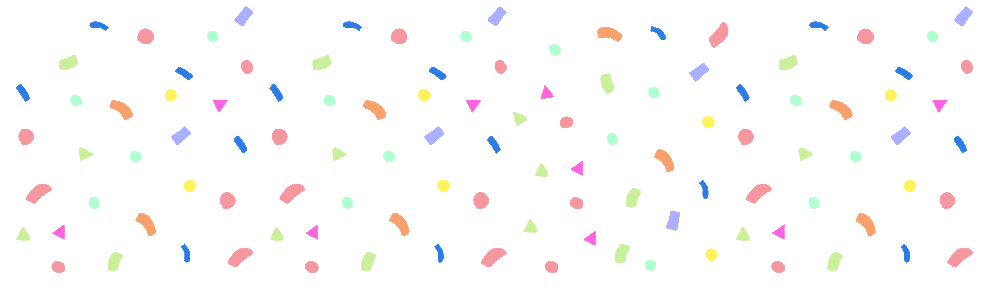 We hope you enjoy the APPLE DIPPERS as much as we did!AND
Remember to try to eat healthy food!